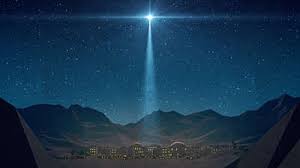 Calverleigh Nativity competition 2020
Adult Entries
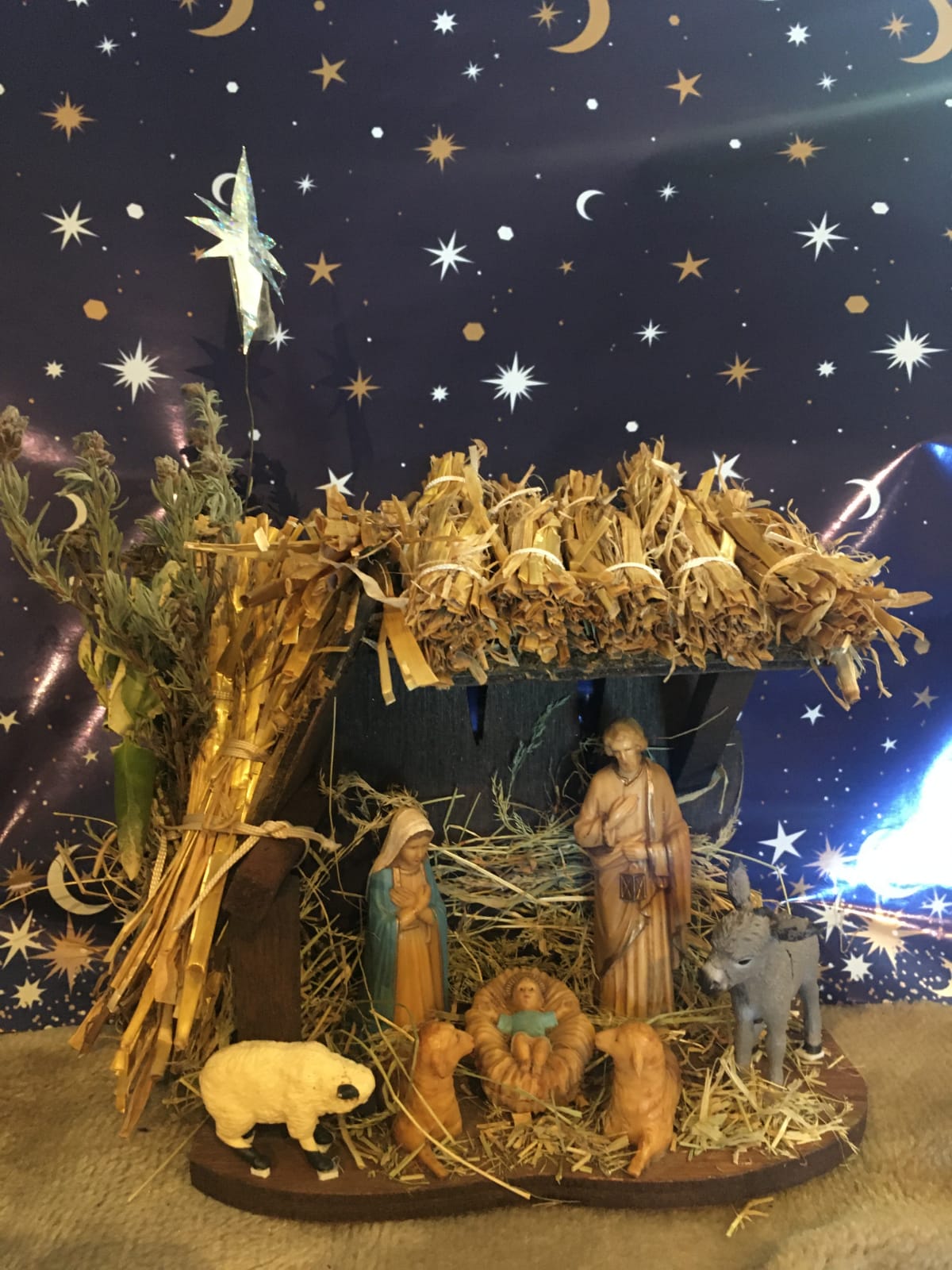 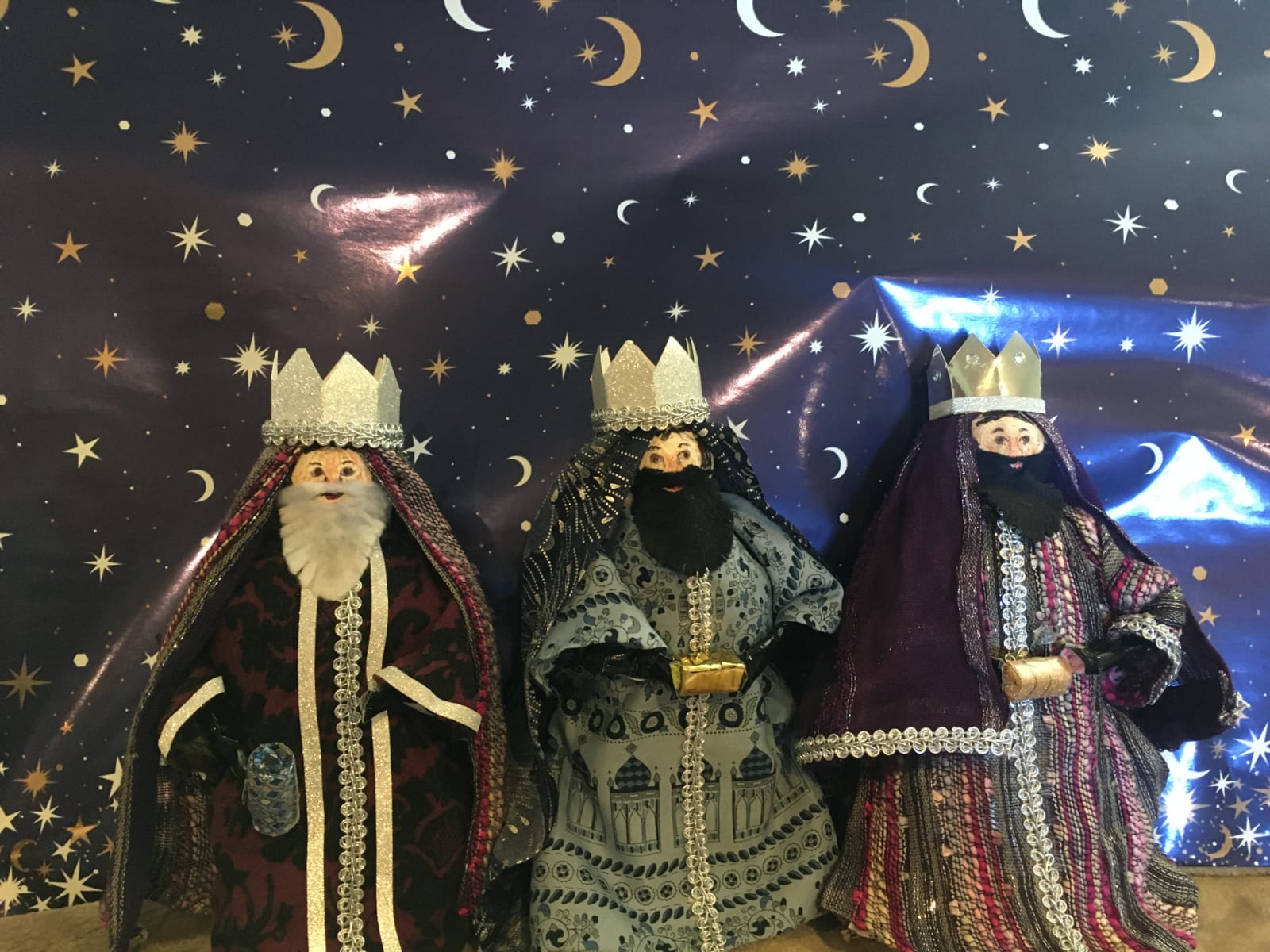 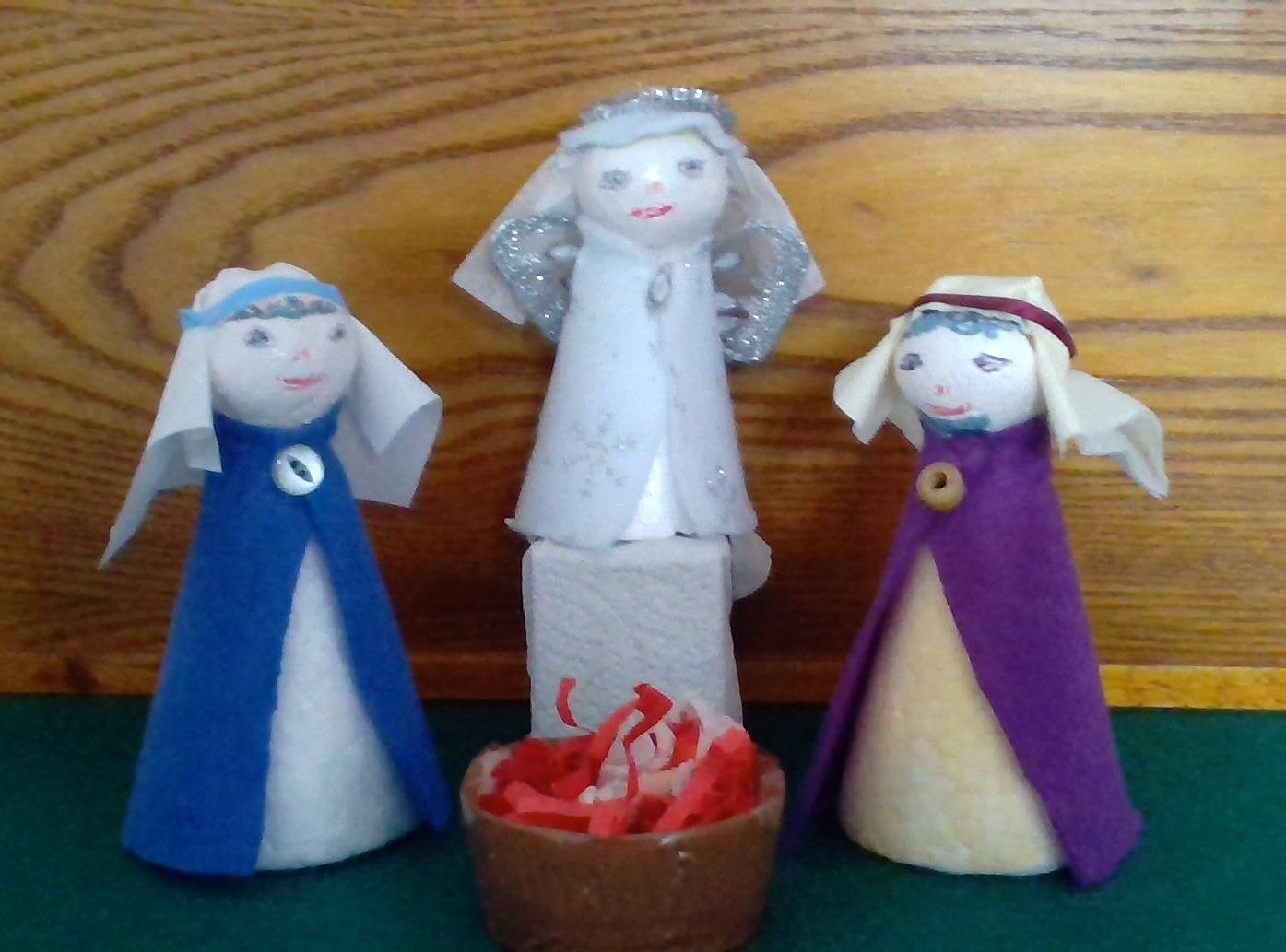 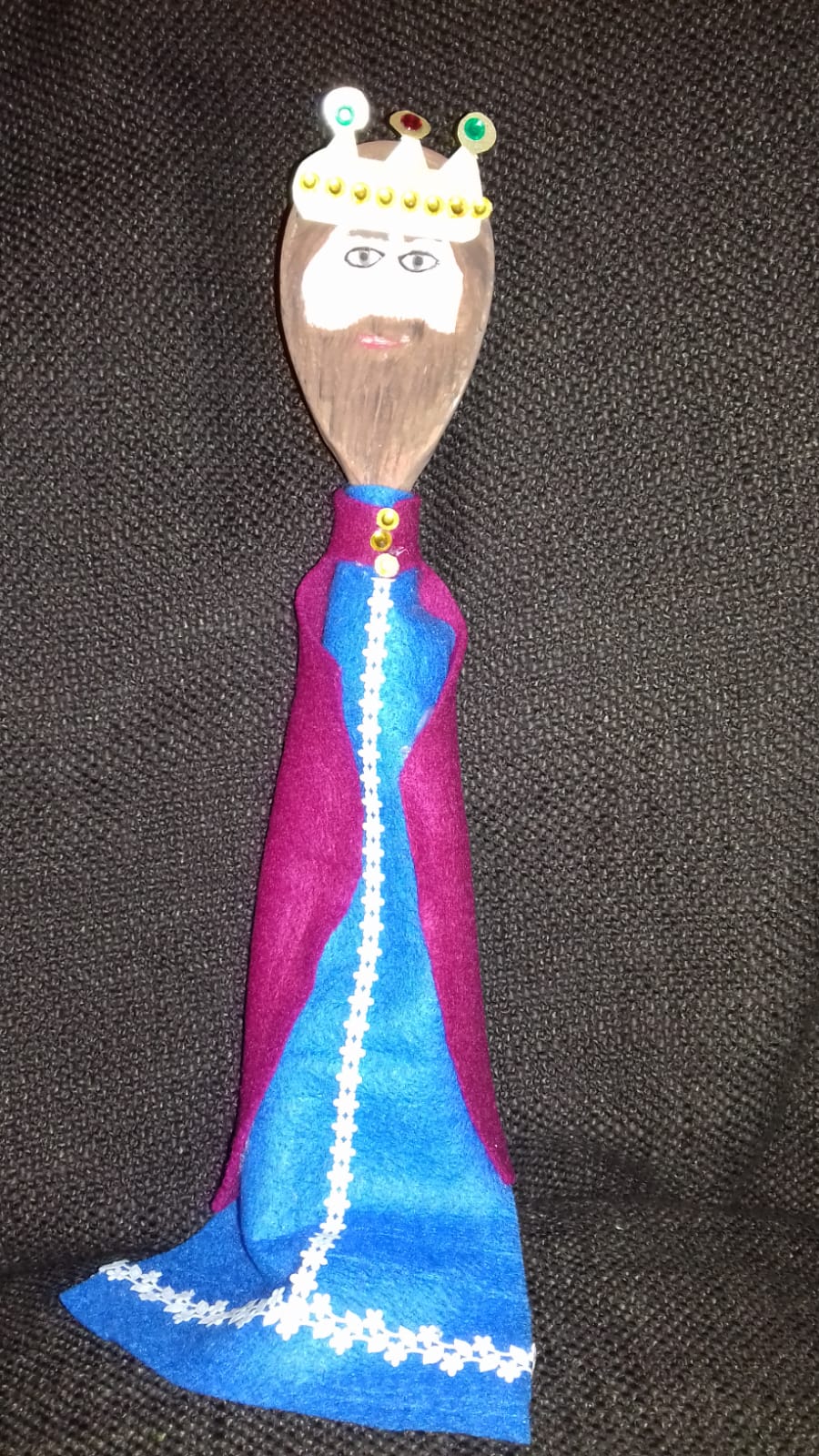 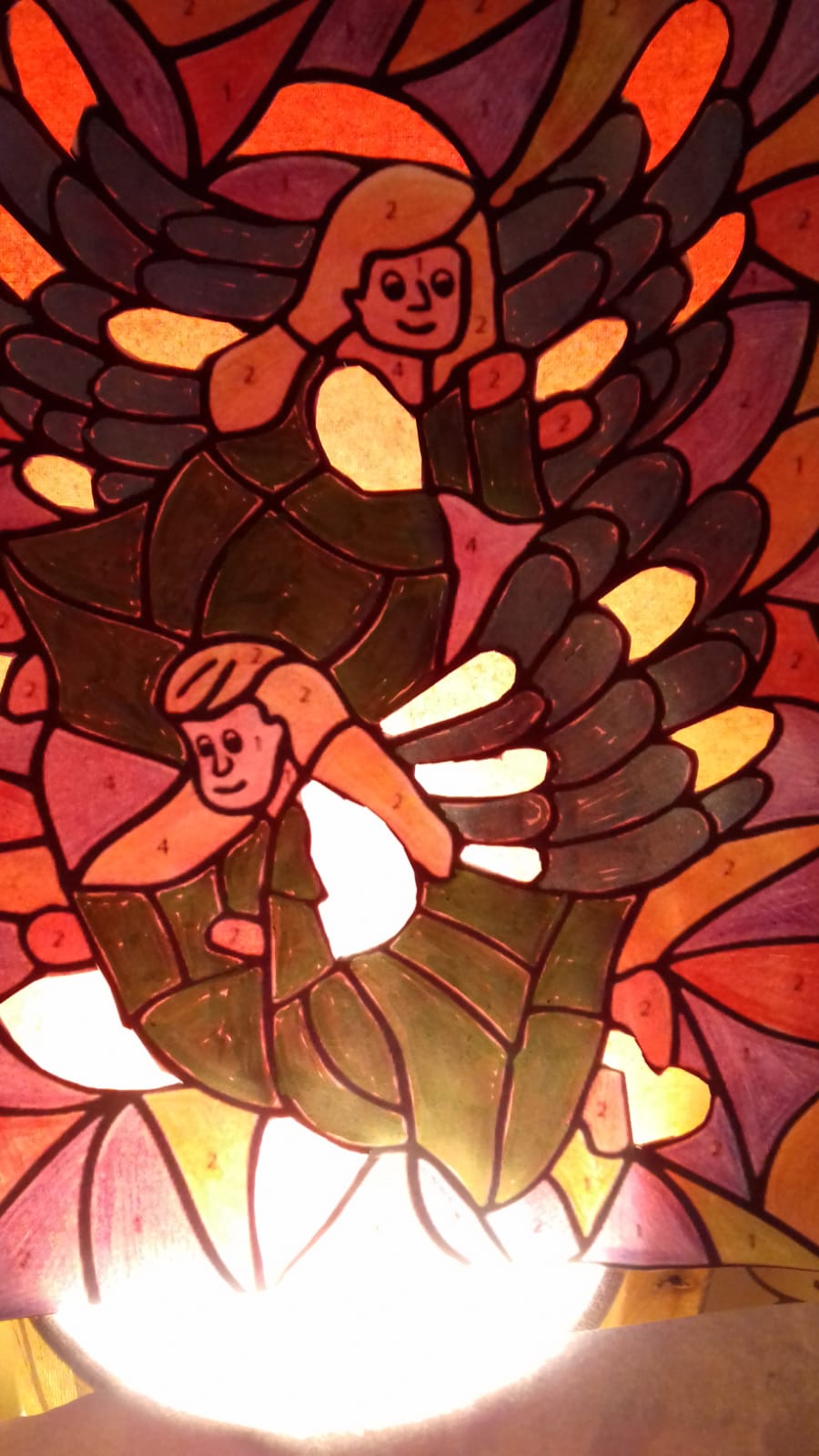 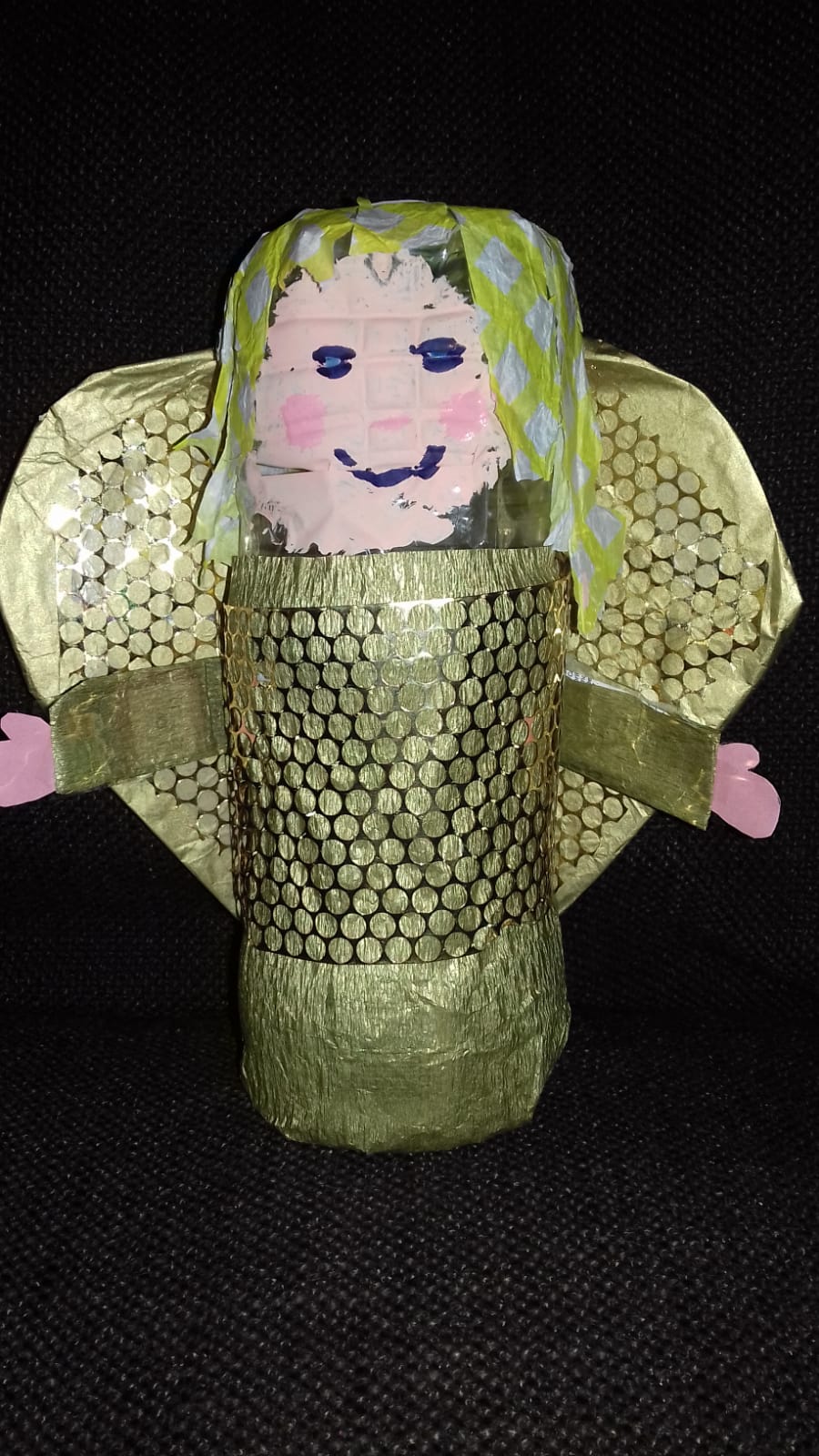 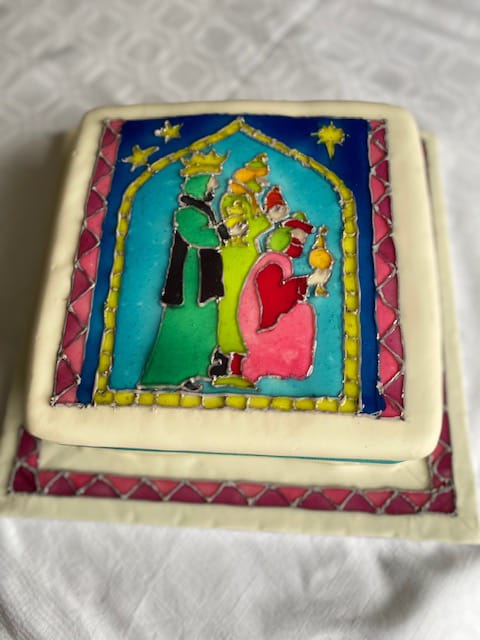 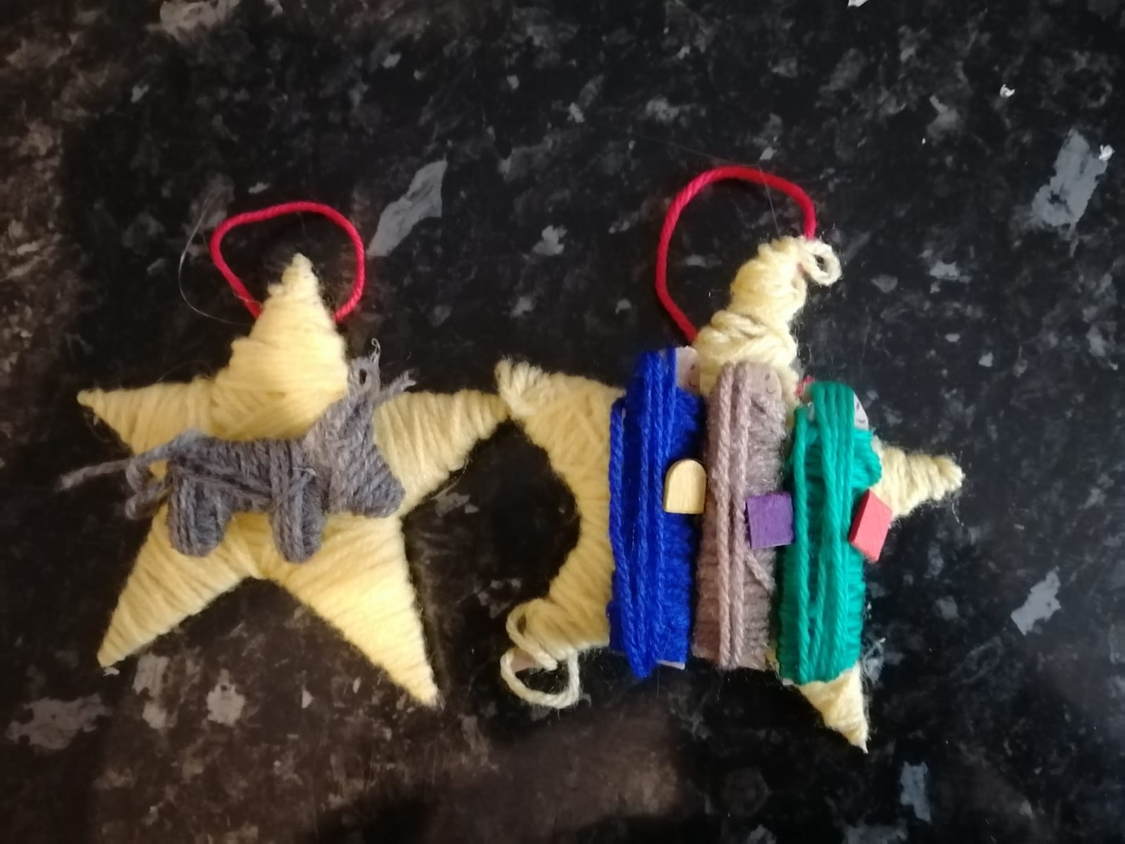 And the winners are………………………..
In joint second place……………….
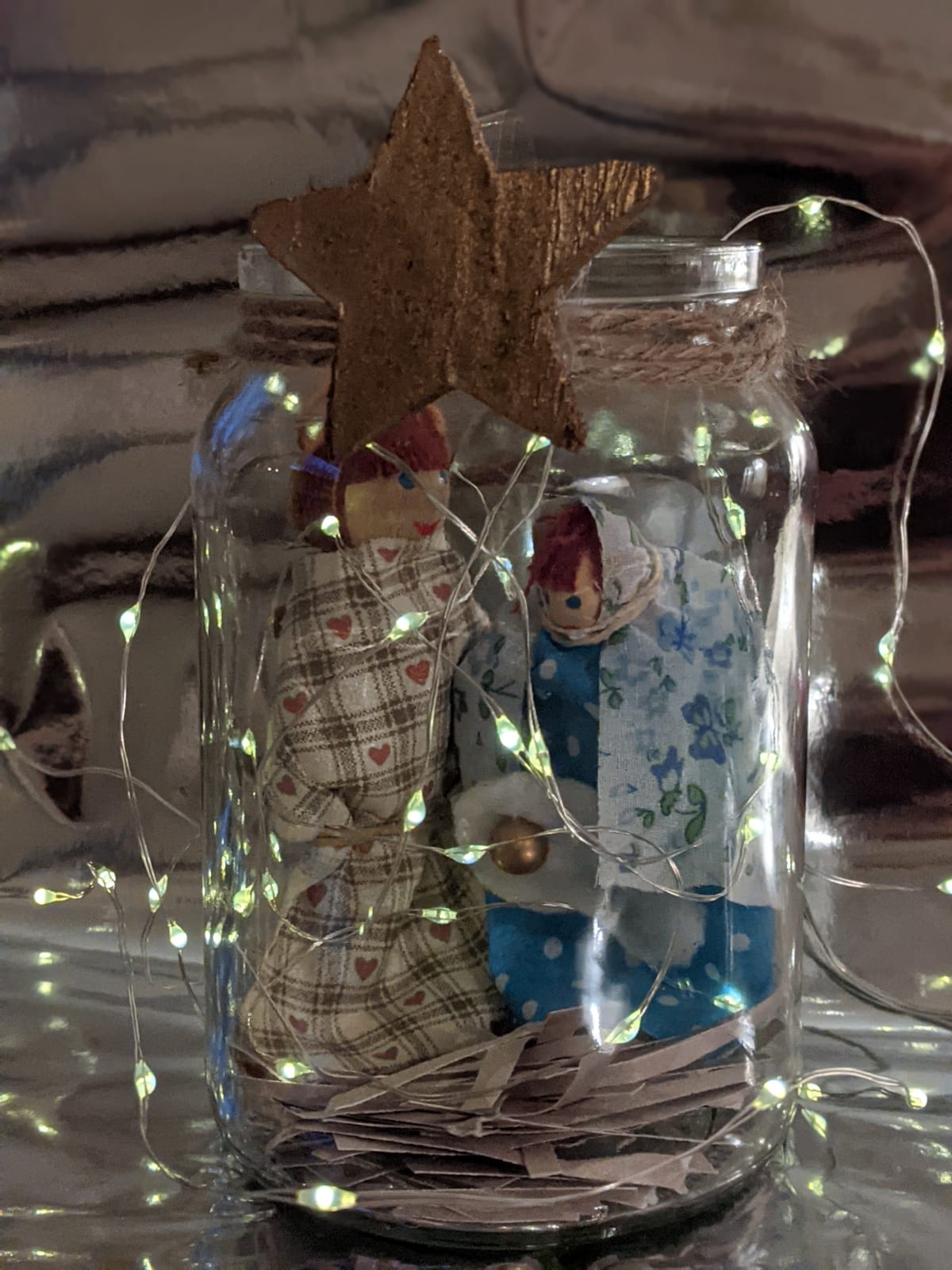 In first place is………………
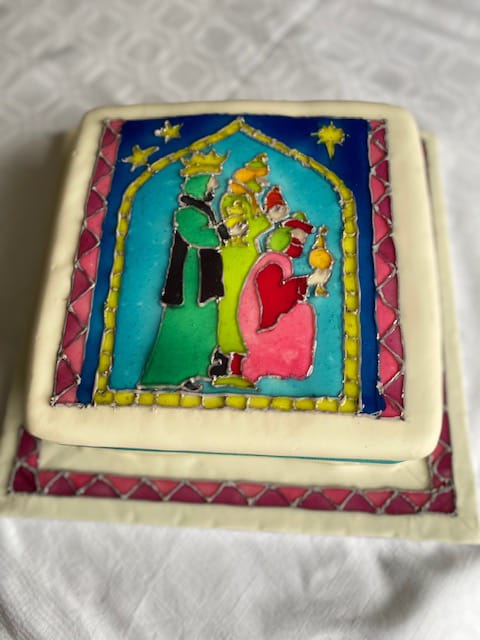 Children’s entries……………….
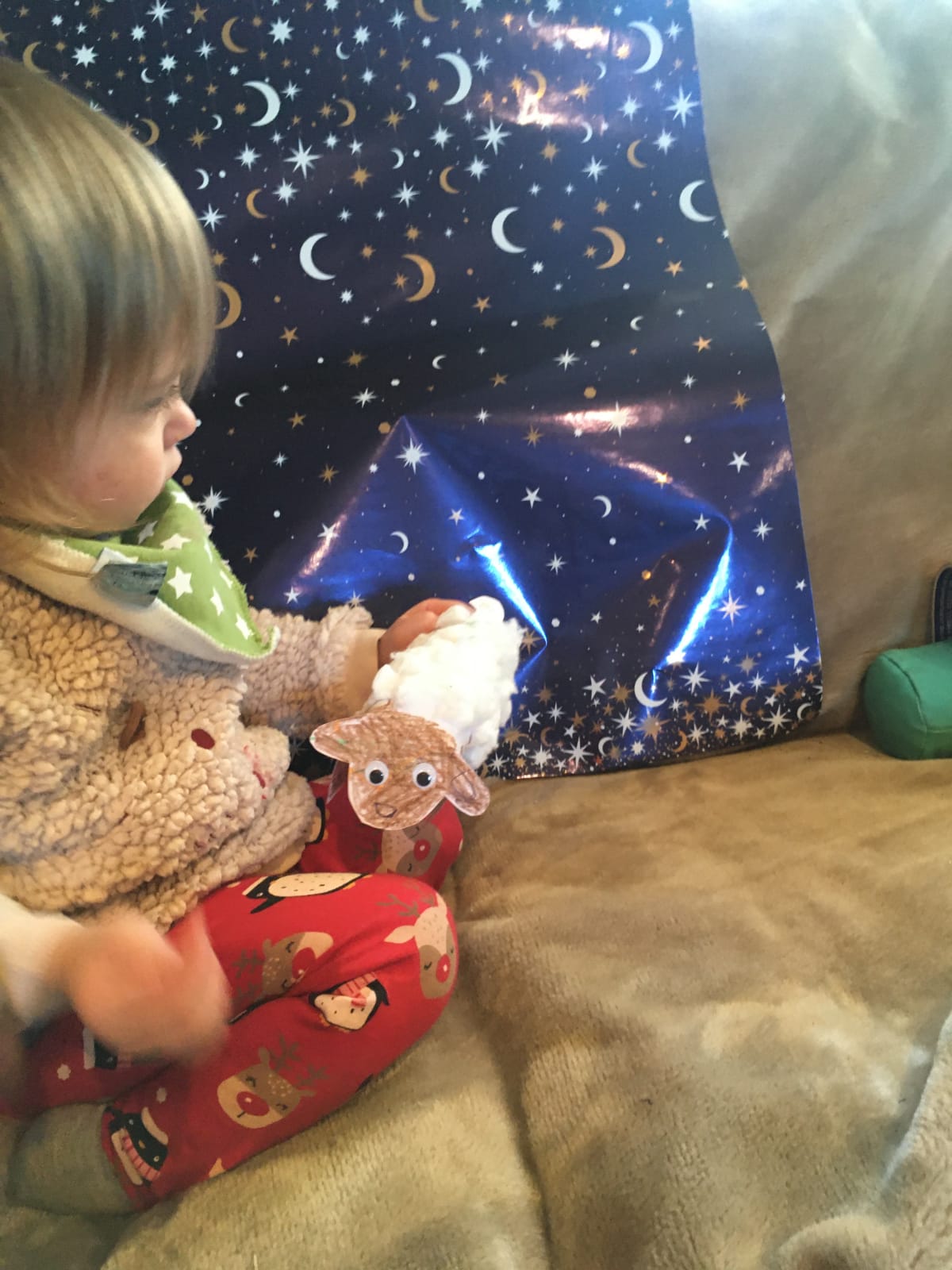 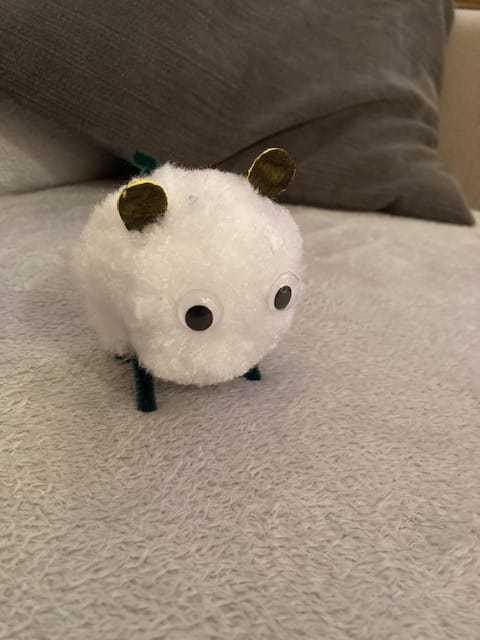 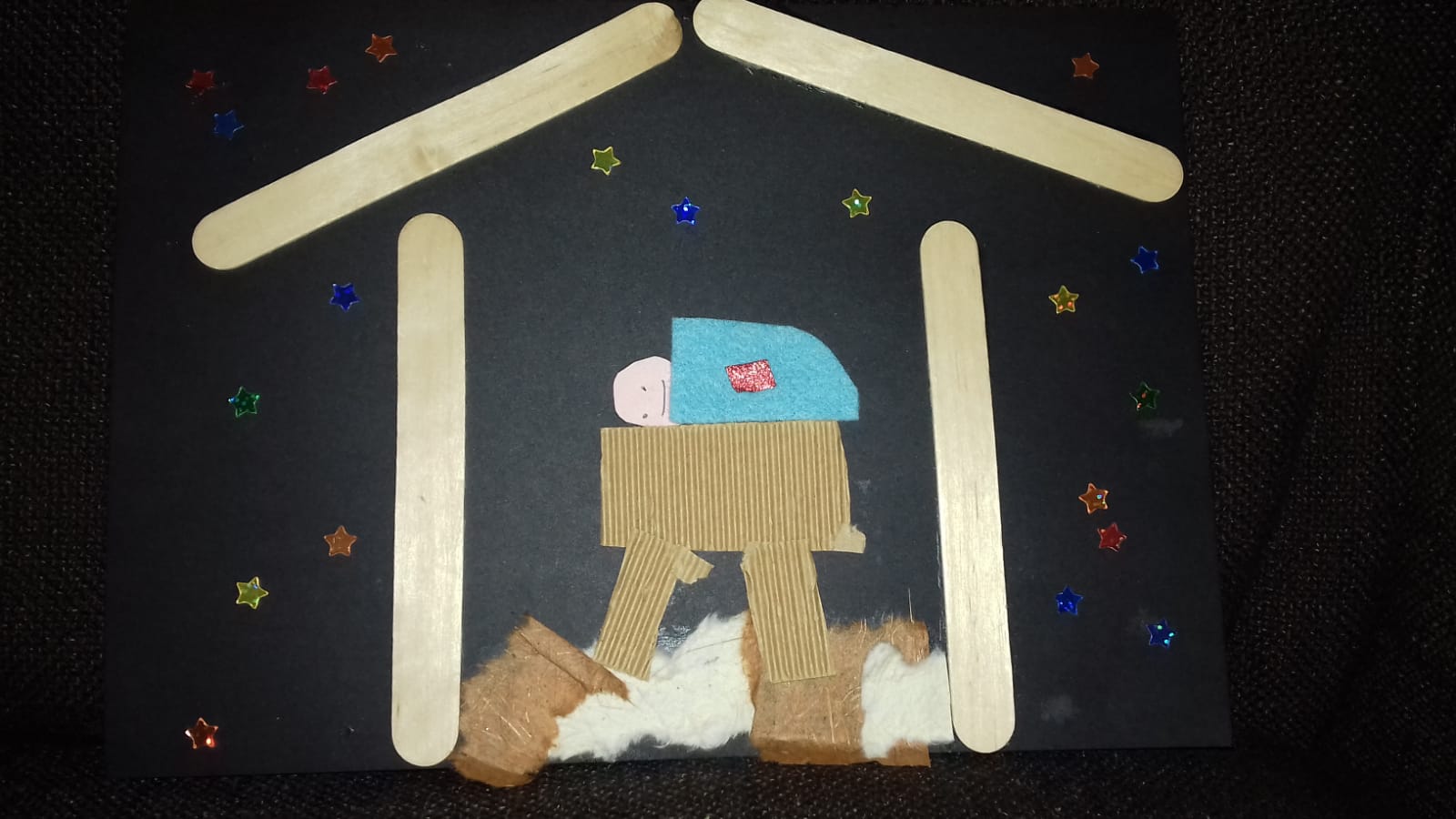 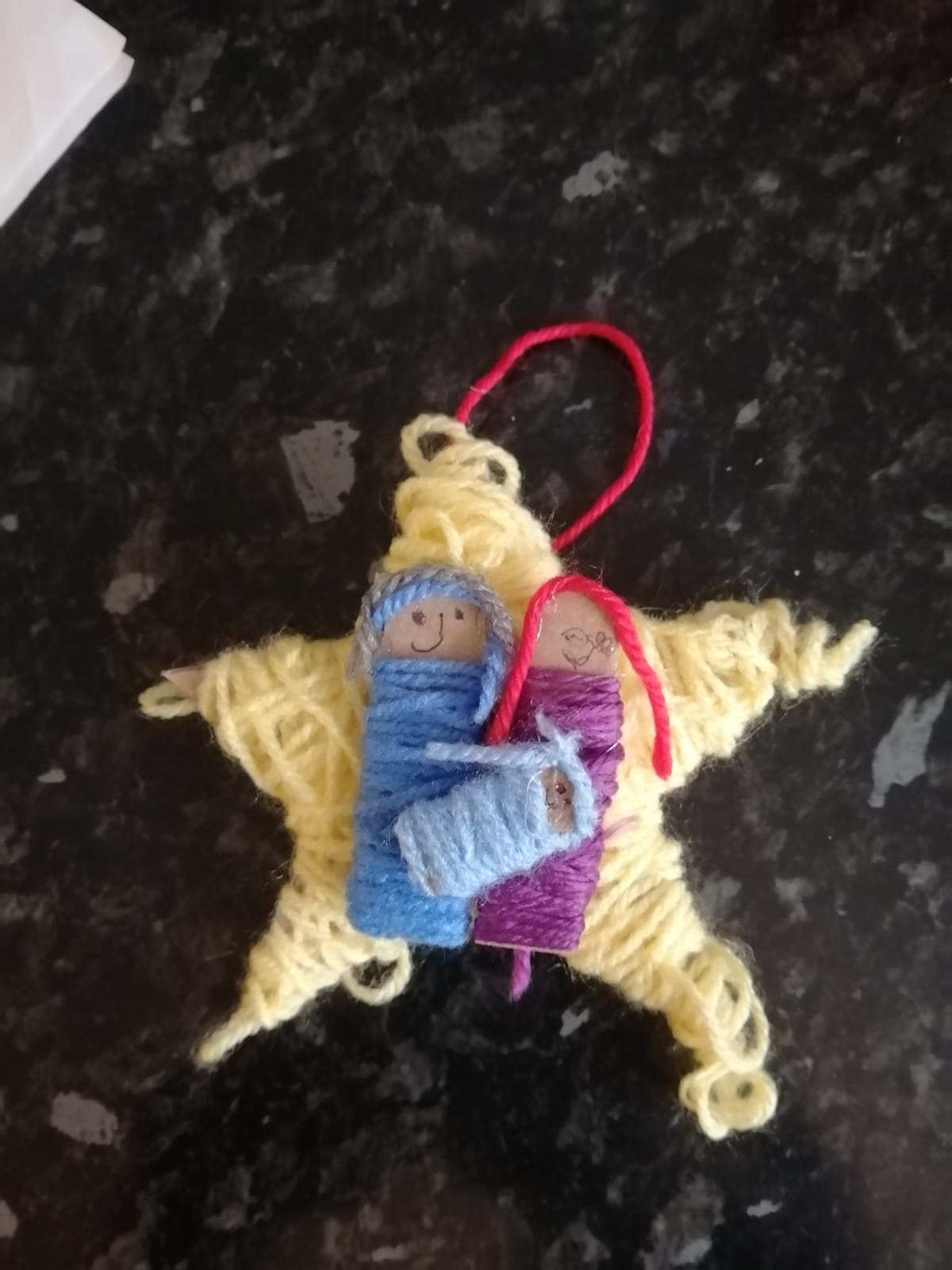 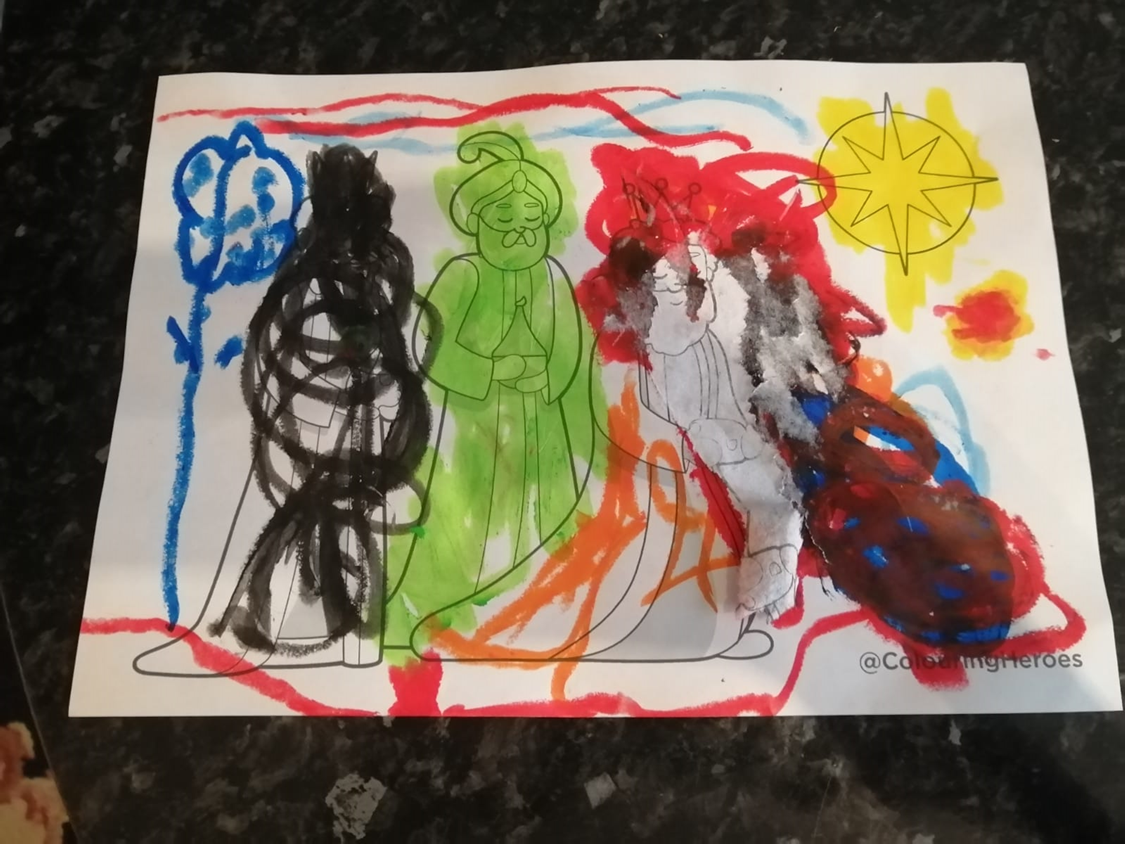 And the winners are………………………..
Joint first place………………..
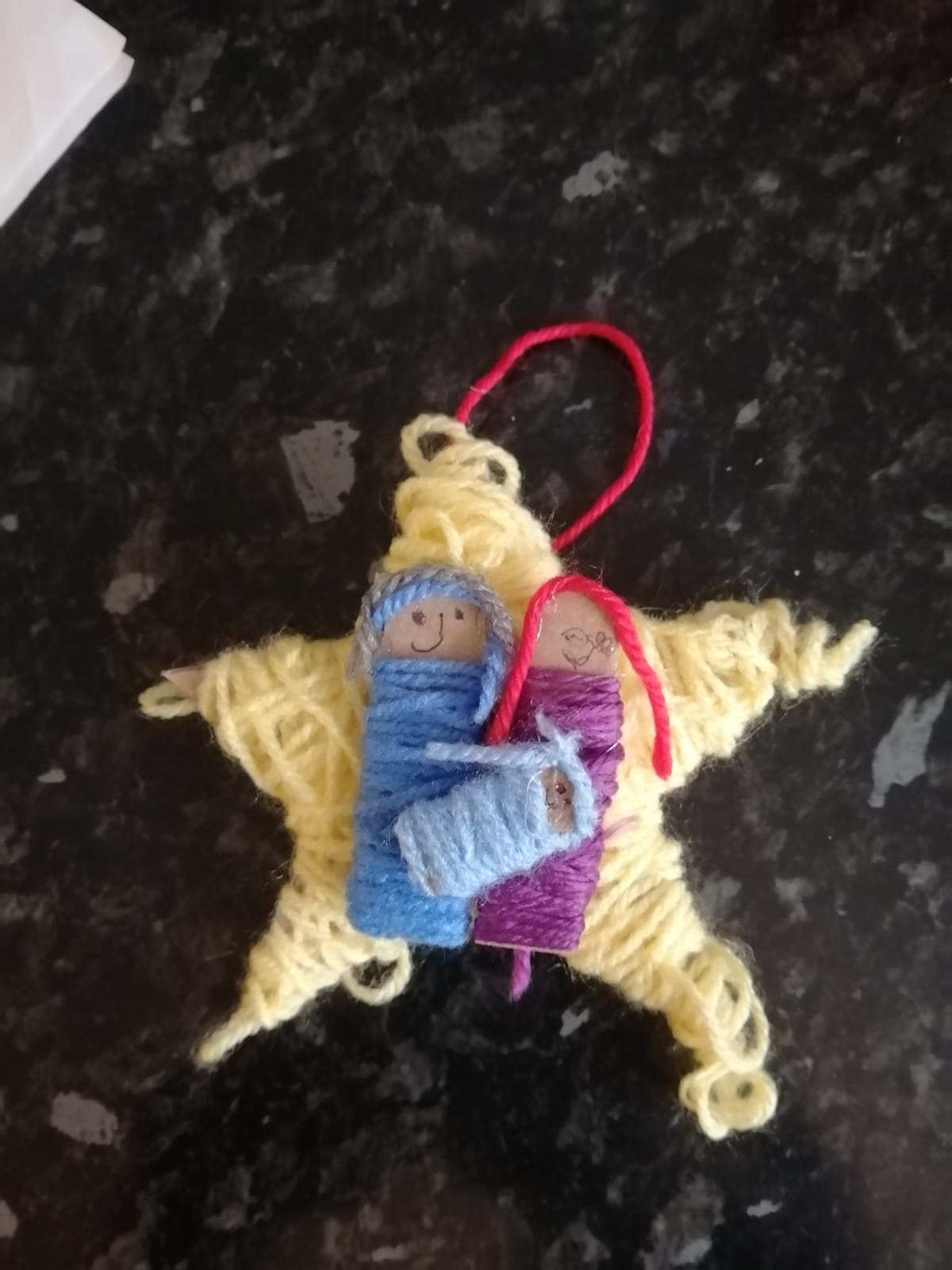 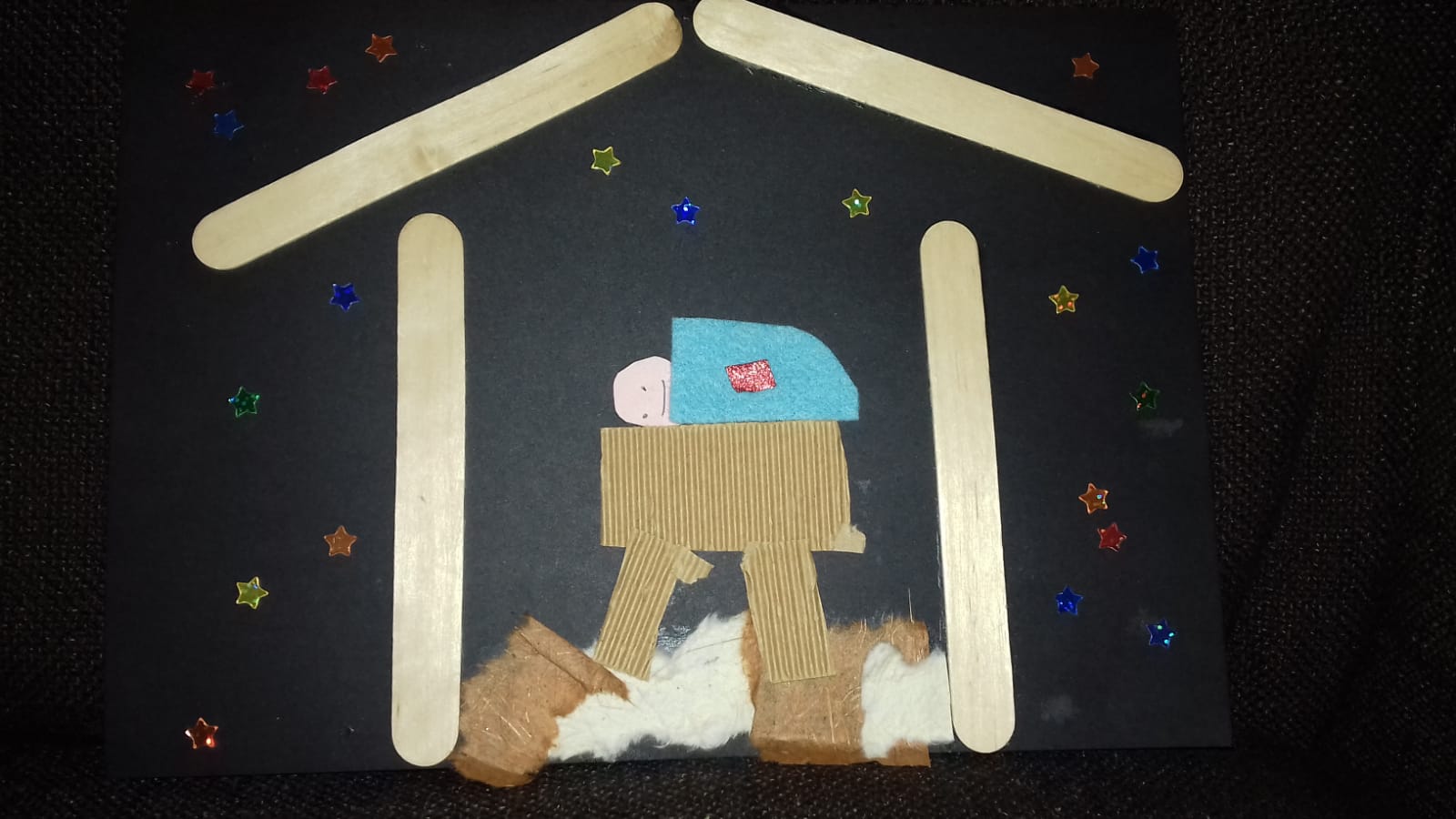 A big thank you goes out to all those who have taken part and well done to those who won. The judges said it was very hard to choose the winners as they were all so great. All money raised will go towards church funds.Thank you!
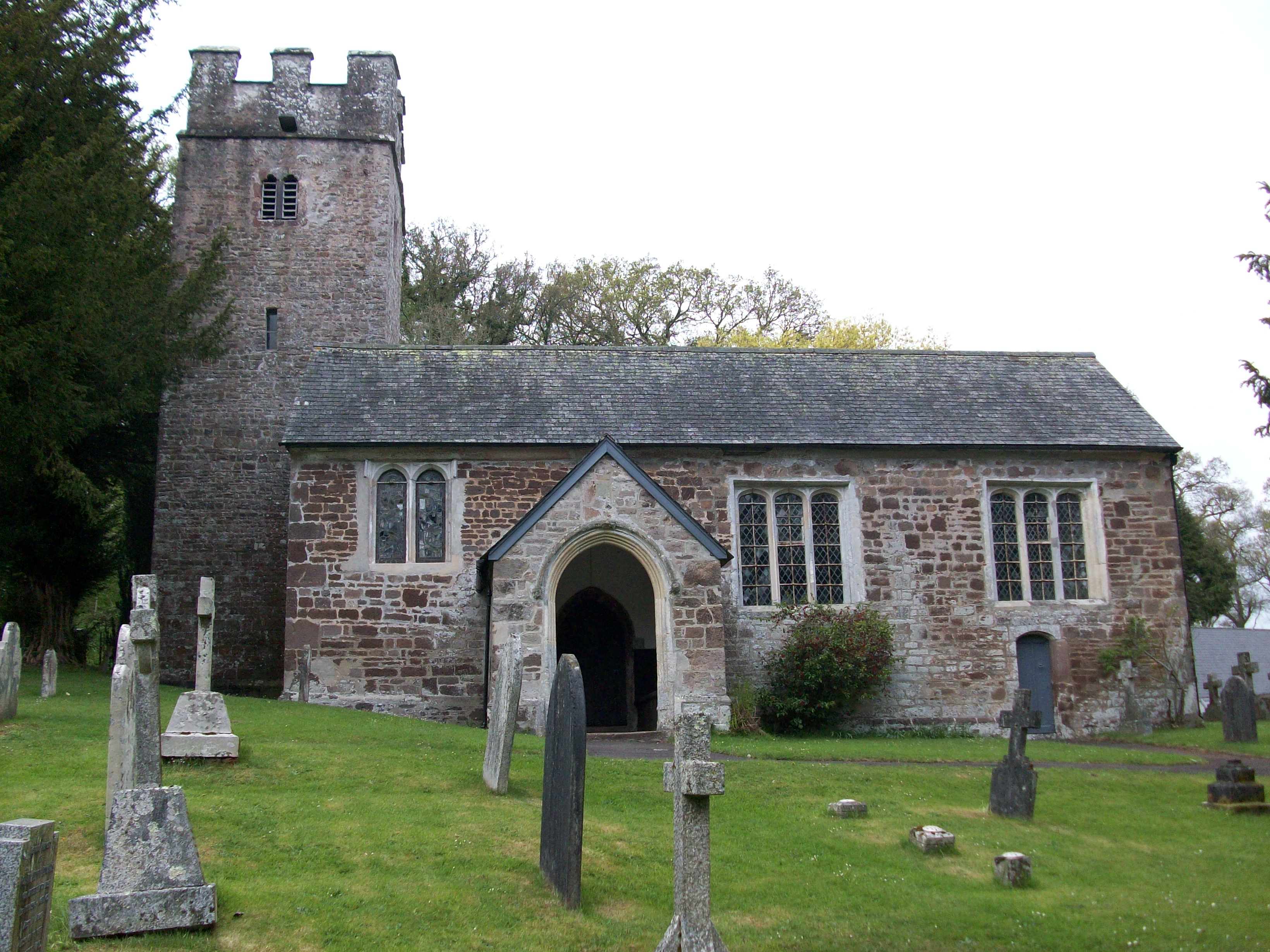 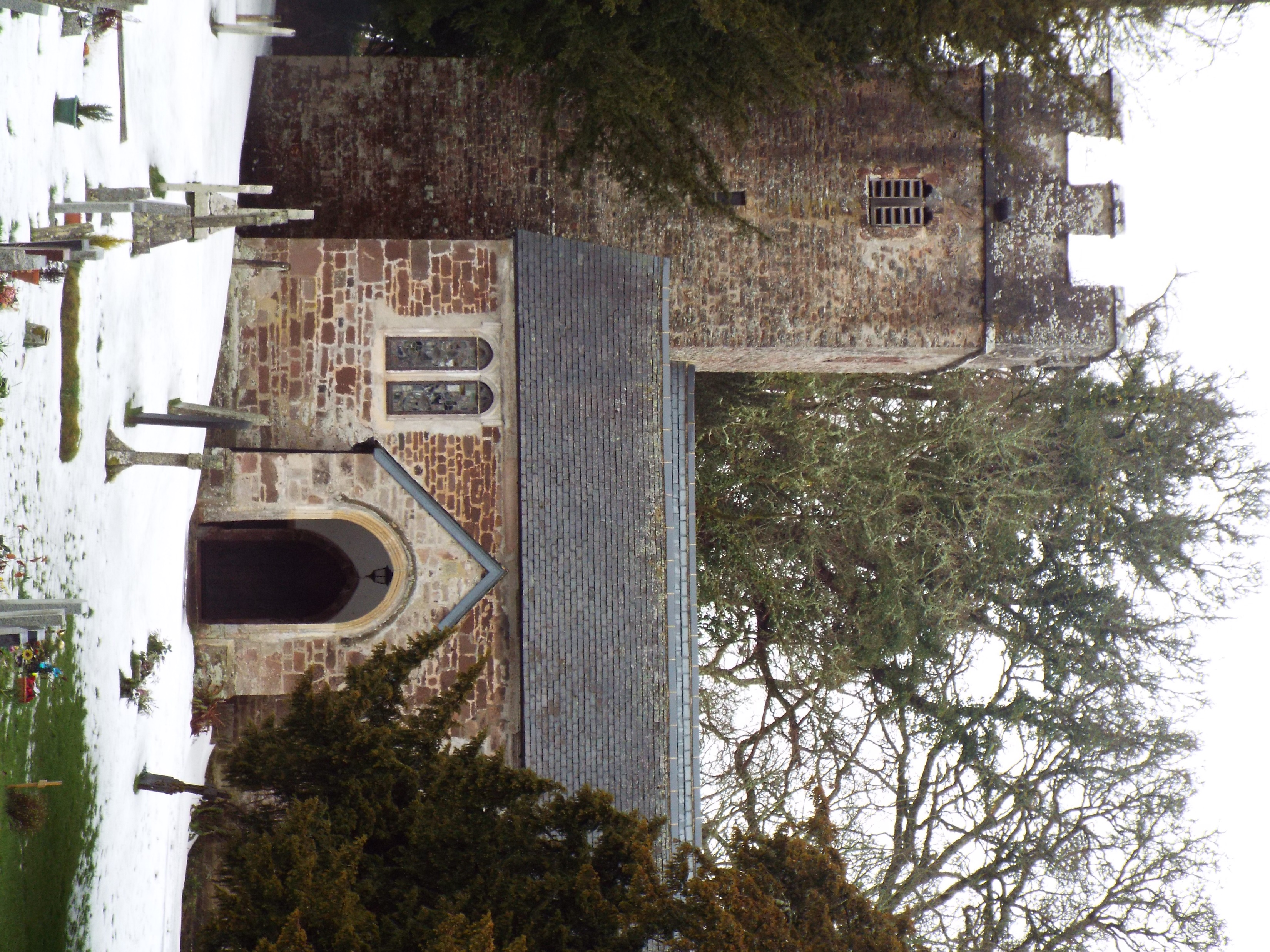